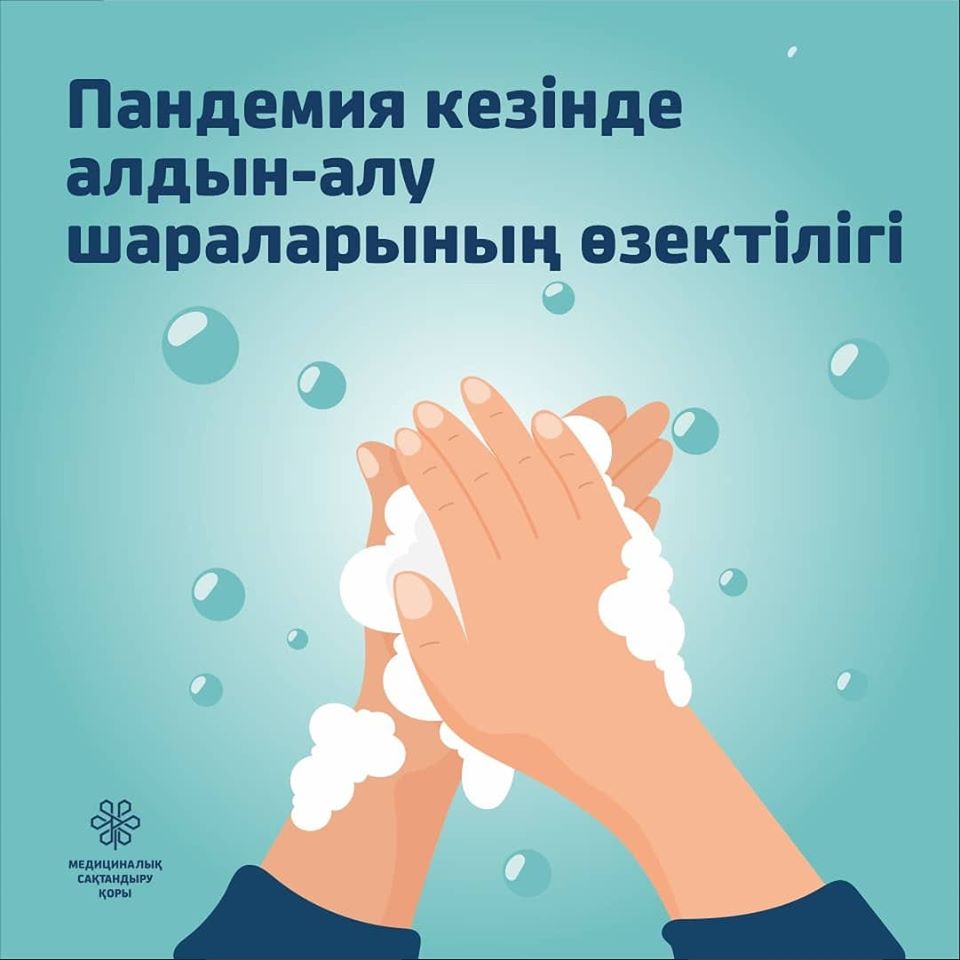 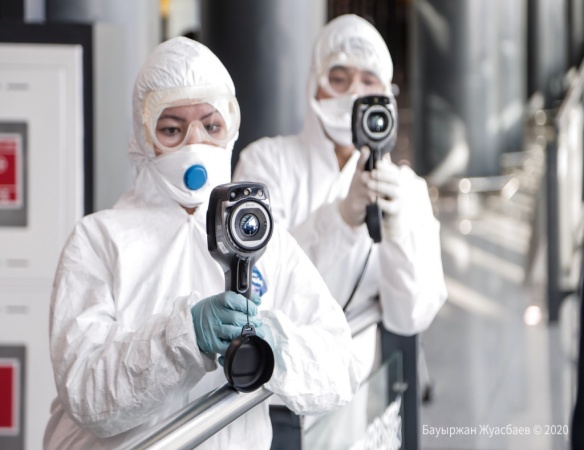 Пандемия кезінде алдын-алу шараларыЖАДЫНАМА
2020 жыл
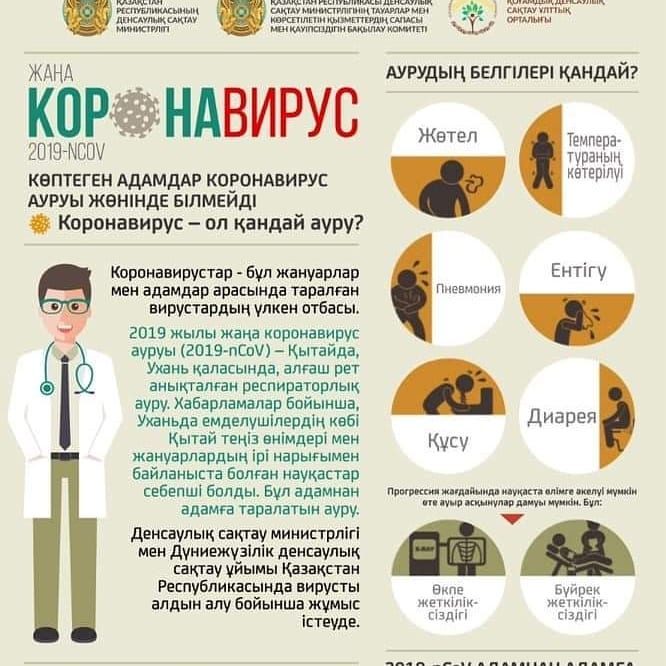 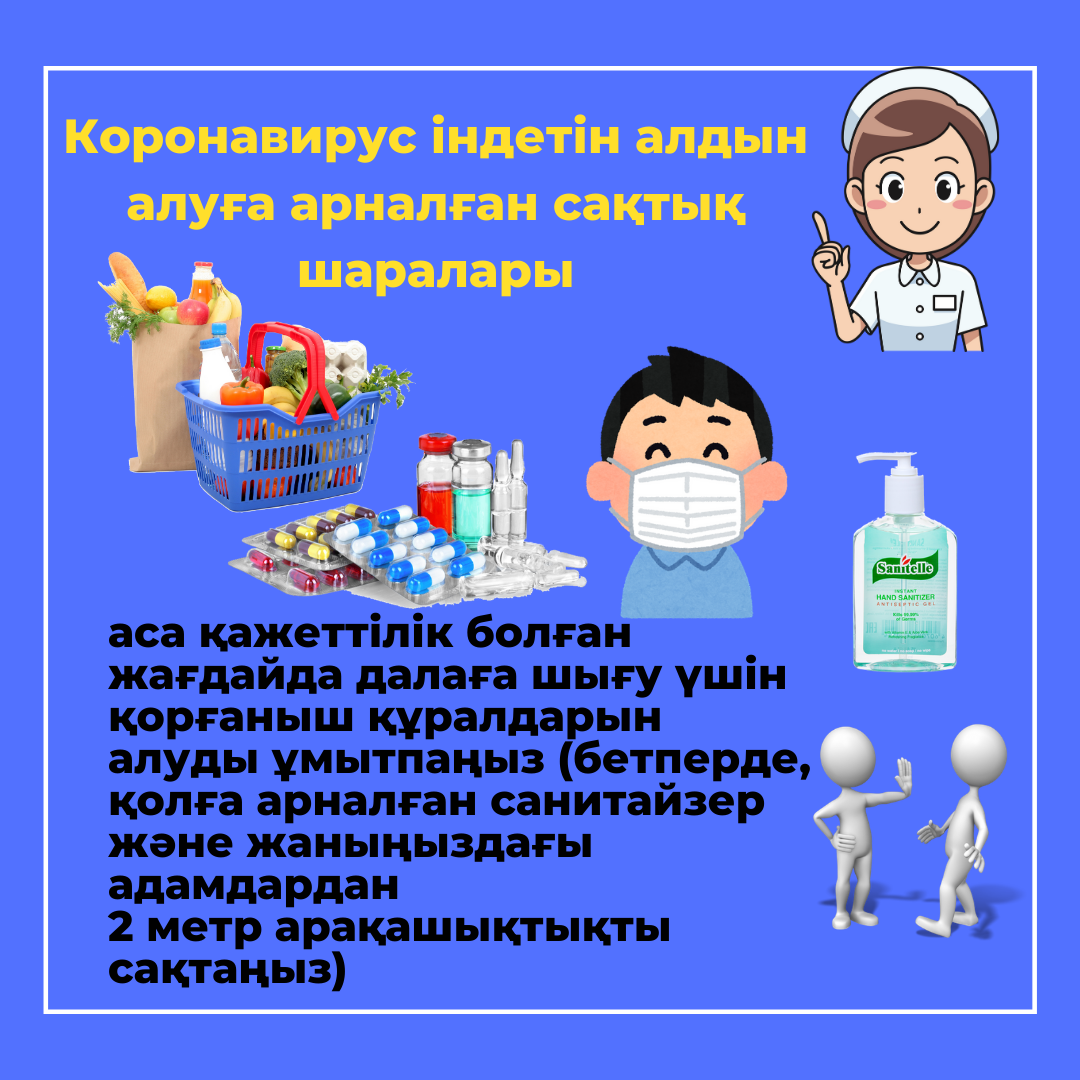 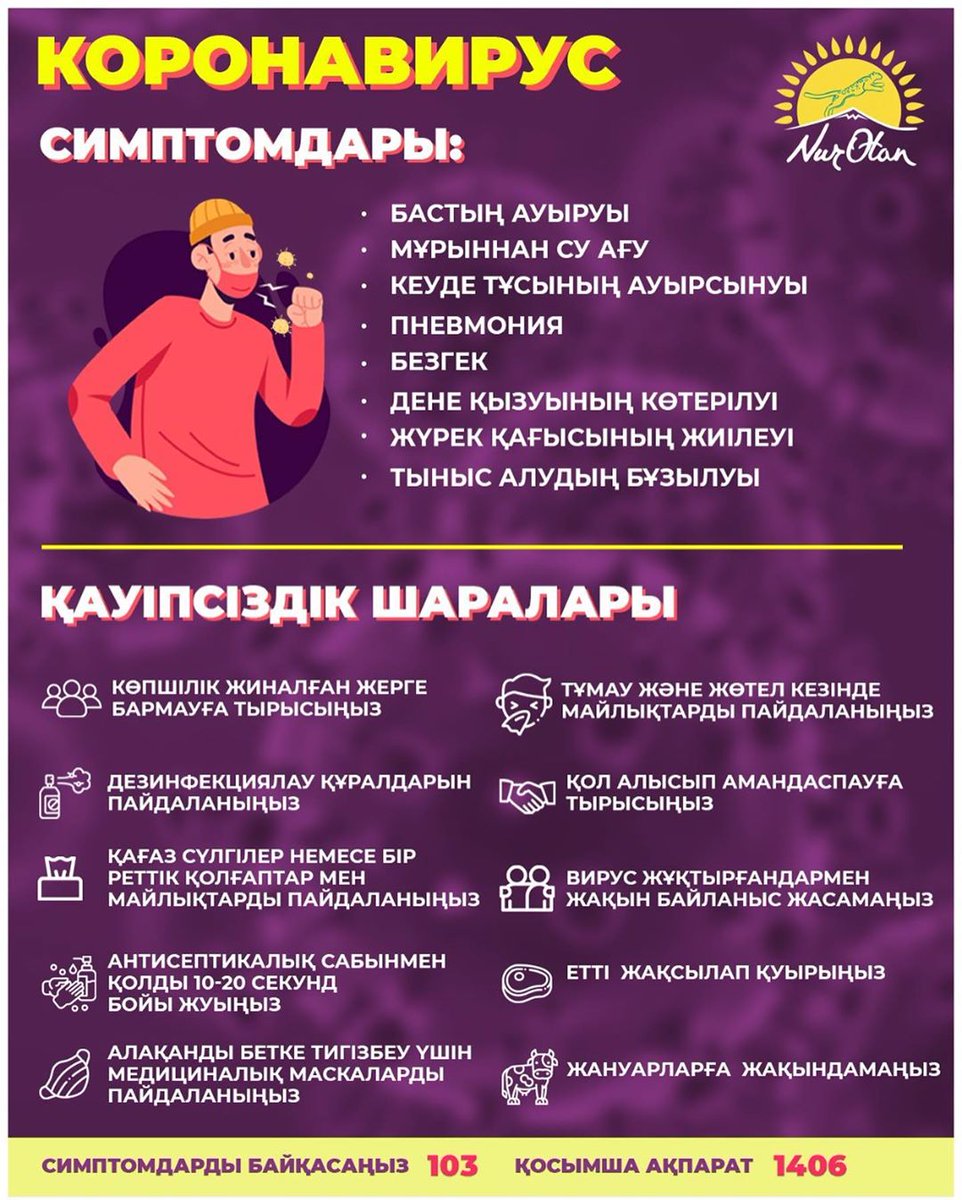 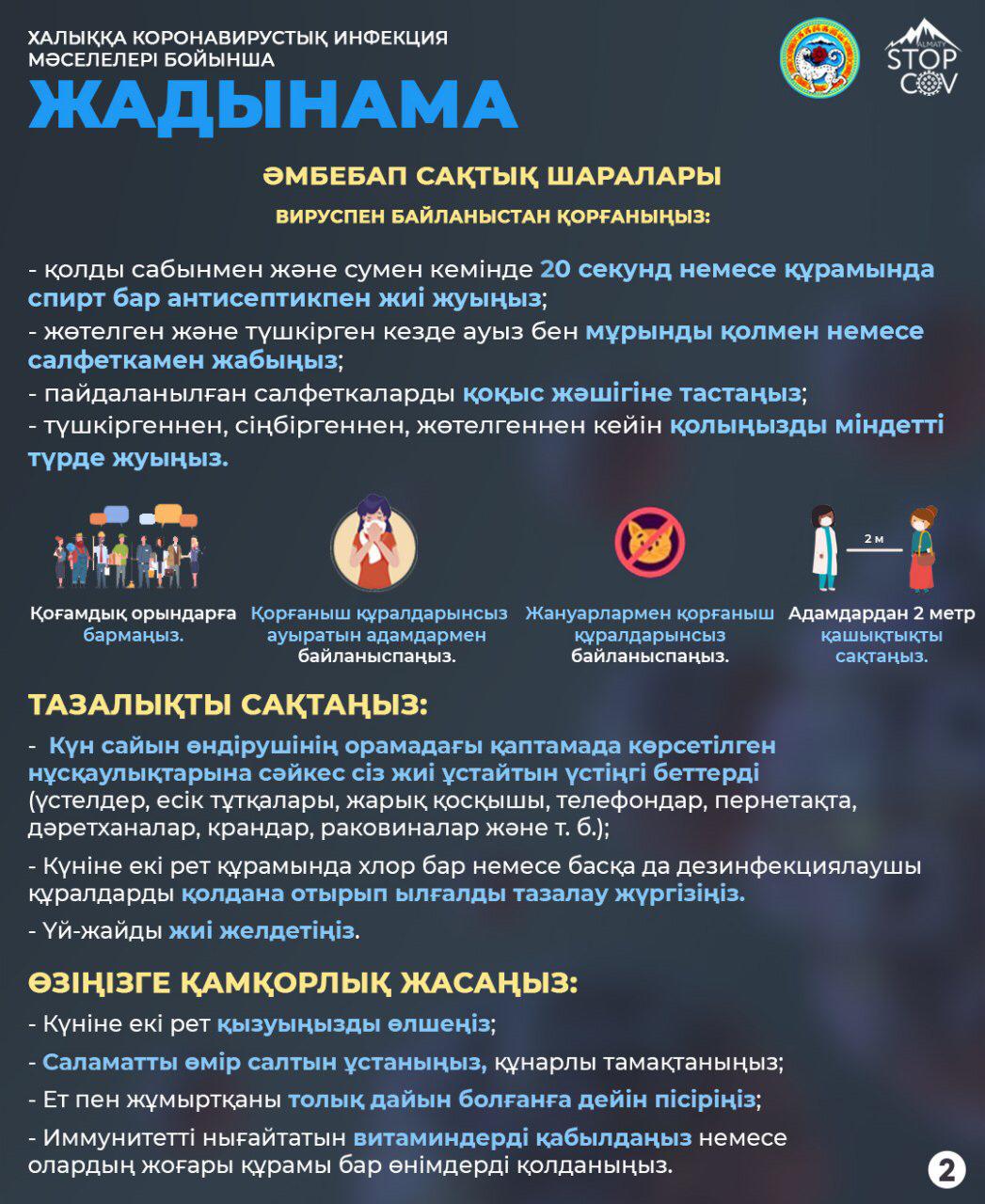 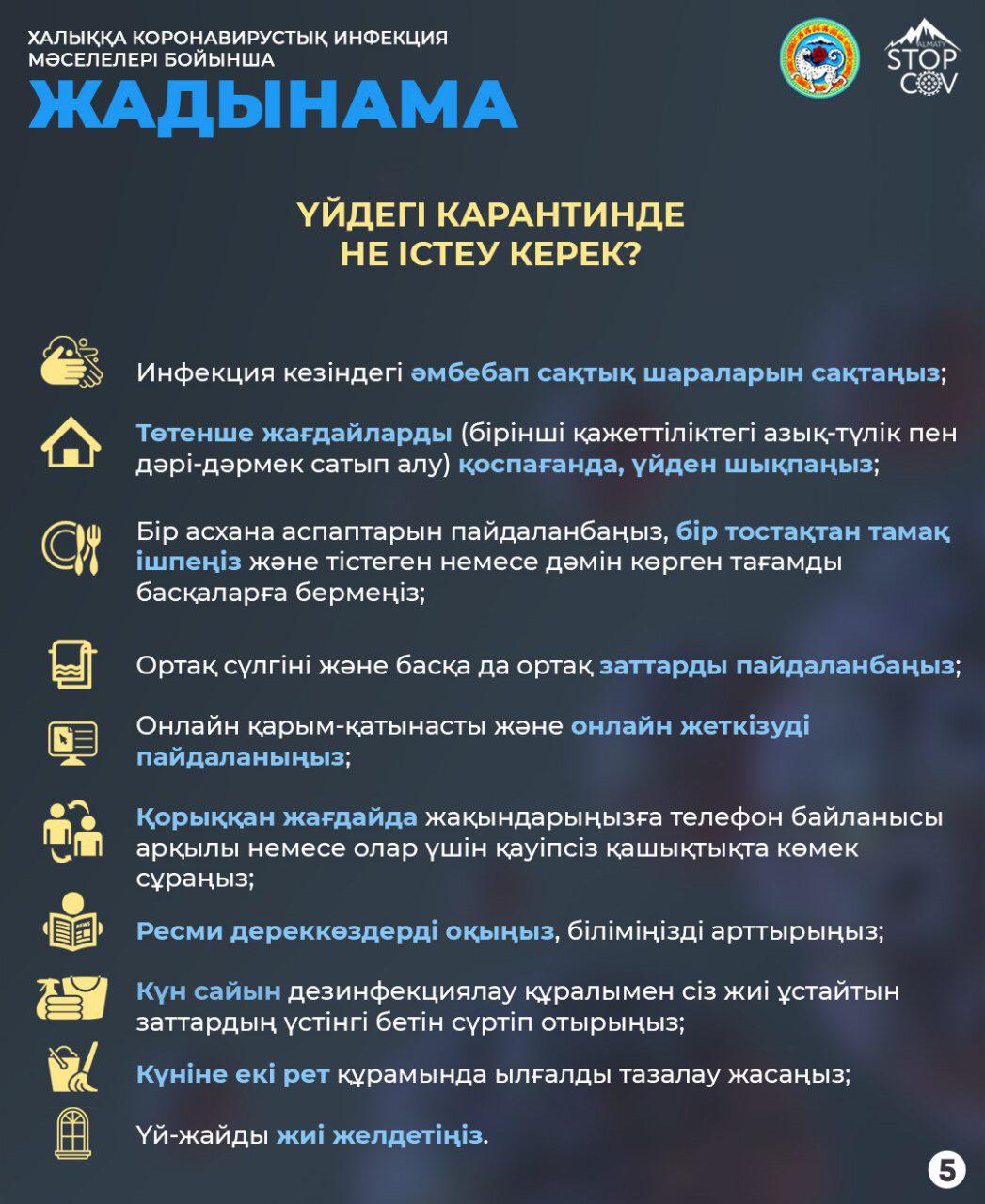